Avila College
Van harte welkom
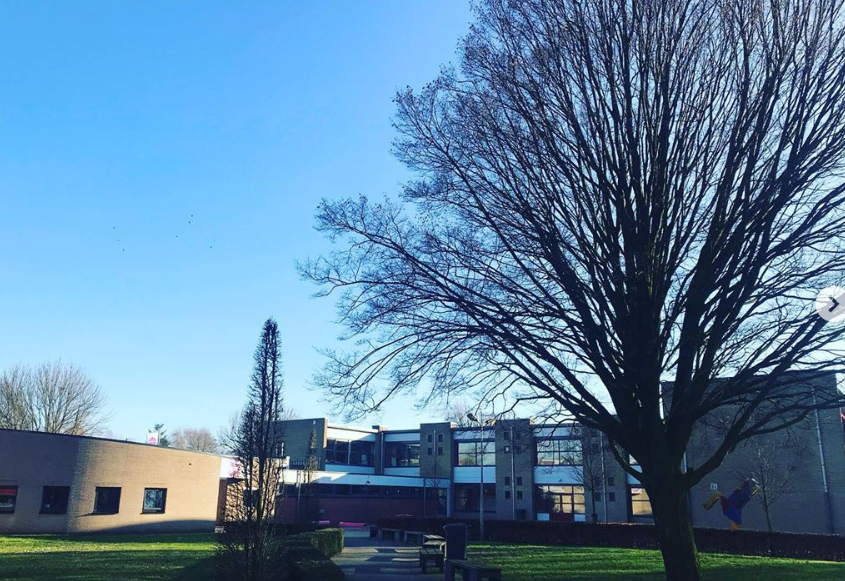 Schoolleiding Avila College
Kasper Put – teamleider bovenbouw
Mick Geurts – teamleider onderbouw
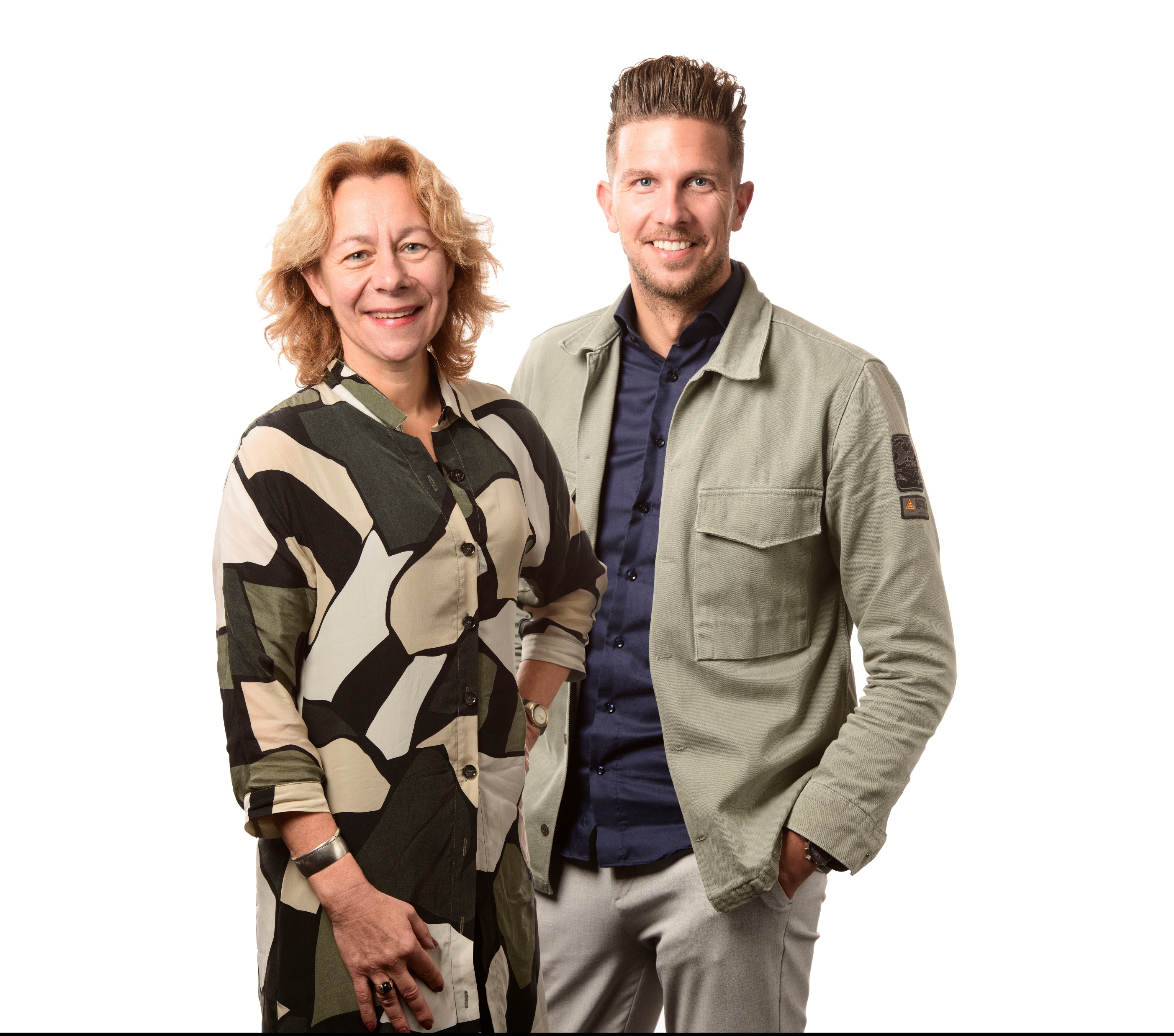 Vanavond
Enkele aandachtspunten leerjaar 3

Inhoud en opzet examens 2022 – 2023 - schoolleiding

Loopbaanoriëntatie (LOB) - decaan

Kennismaking met mentor in lokalen - mentor
Aandachtspunten
E. Meijerink – leerlingcoördinator klas 3
Decanen – Mw. A. Weierink & Mw. J. Hesseling
Rooster (Zermelo)
Ouderportaal (SOMtoday)
Online lessen: Teams
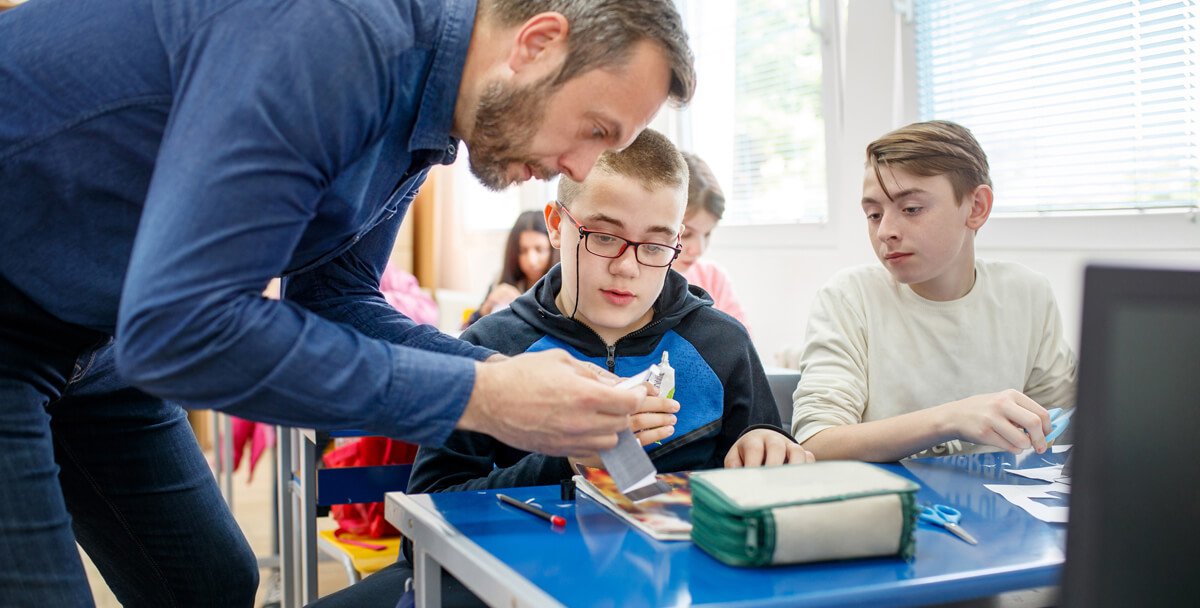 Studiecentrum op Avila College
Extra faciliteit:
Rustige werkplek
Hulp bij bv plannen, organiseren, inhoud
2 personen aanwezig
Dhr. Ronald Schumer coördinator 
Coachende rol. Gesprekken met leerling
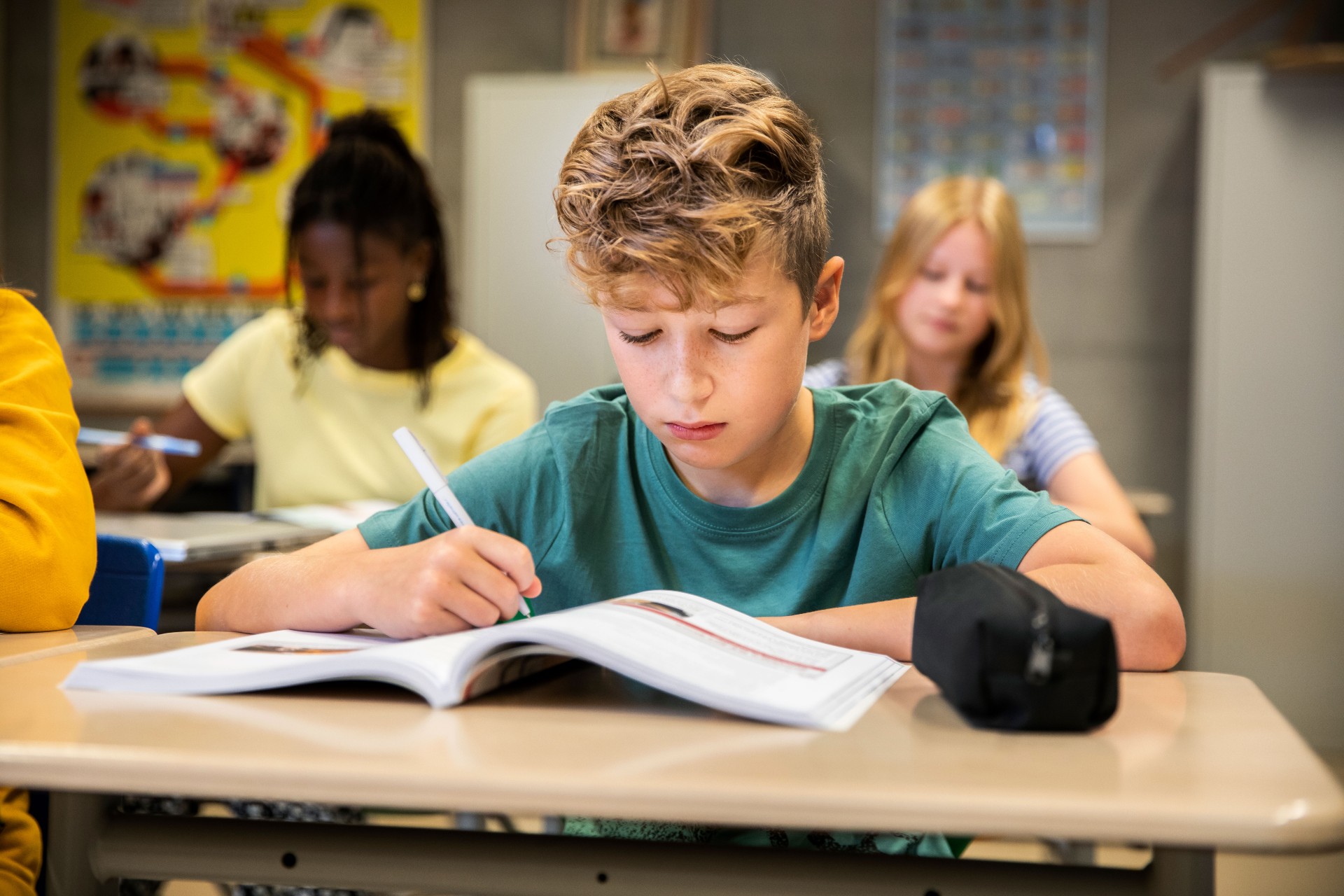 Oproep: medezeggenschapsraad (DMR)
Invloed 
Personeelsgeleding
Oudergeleding
Leerlingen
Teamleiders

De DMR is op zoek naar nieuwe leden.
Interesse? Mail naar: dmr.avila@carmelhengelo.nl
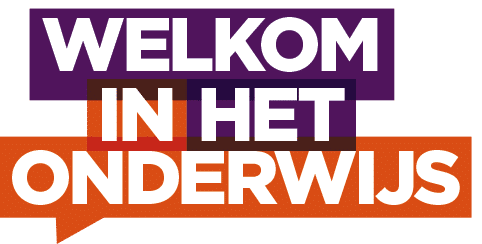 Inhoud en opzet examens  2022 – 2024*
* = onder voorbehoud van ontwikkelingen rondom coronavirus
EXAMENREGELING
SCHOOLEXAMEN   [SE]:
toetsen/opdrachten leerjaar 3 
toetsen/opdrachten leerjaar 4 
profielwerkstuk (leerjaar 4) 

CENTRAAL EXAMEN [CE]
eind leerjaar 4 (landelijk)
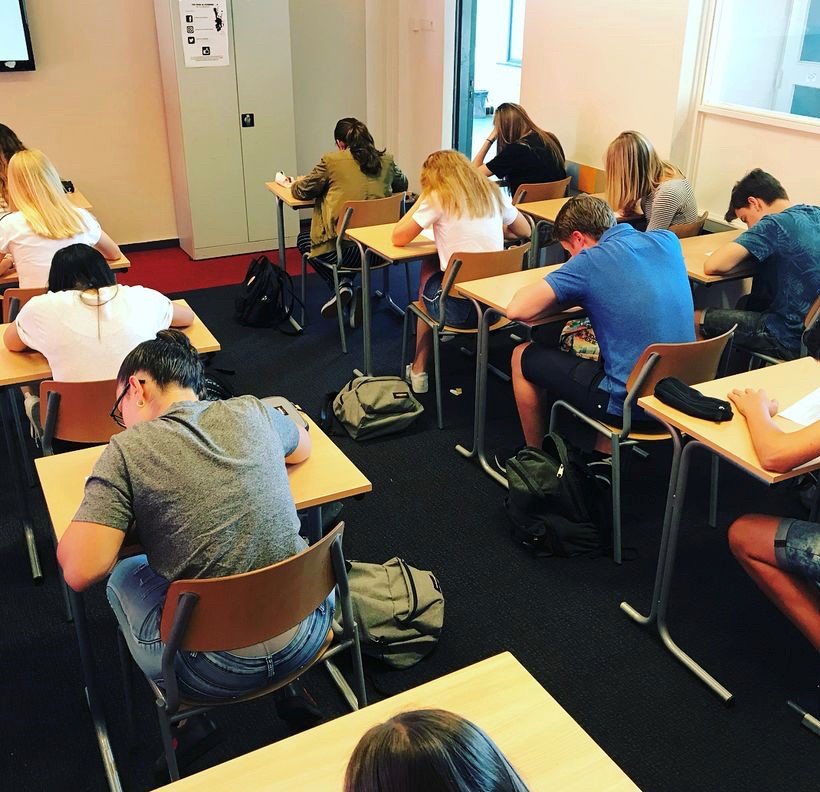 P T A
Programma van Toetsing en Afsluiting (PTA): 
Algemeen gedeelte
 informatie over regeling SE/CE
Vakinhoudelijke gedeelte
Welke stof wordt wanneer getoetst?
Op welke manier wordt er getoetst?
Hoe zwaar telt een toets mee? 
Welke toets is herkansbaar?

Zie: www.avilacollege.nl (onder onderwijs/PTA)

Afname 3e en/of 4e leerjaar

Resultaten in examendossier (ook op ouderportaal)
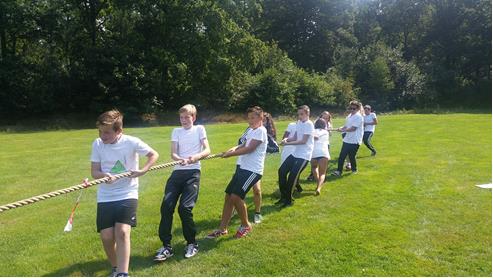 PTA niet in orde
In klas 3 geldt ook al “examenregime”:

Toets/opdracht niet gemaakt
Opdracht niet naar behoren of onvoldoende (CKV en LOB)

=> Er volgt vastgesteld inhaalmoment
=> Bij geen cijfer: GEVOLG: geen periode-cijfer
	=>  Één herkansing gedurende leerjaar 3
Schoolexamen leerjaar 3 + 4
Er is een doorlopend PTA (cohort 2022-2024) bestaande uit 5 periodes:
3e klas heeft 3 periodes
4e klas heeft 2 periodes
Leerjaar 3 telt voor 40% mee van het schoolexamen 
Leerjaar 4 telt voor 60% mee van het schoolexamen
Overgangsnormen op de site
Alle vakken die in leerjaar 3 worden gevolgd, tellen mee voor de overgang.
Maatschappijleer + CKV
Beide belangrijk in 3e leerjaar

Maatschappijleer
telt mee in slaag-/zakregeling
in 3e leerjaar al compensatie te behalen

Culturele en Kunstzinnige Vorming
in projectvorm
onvoldoende – voldoende - goed
Programma keuzebegeleiding
Vervolg keuzebegeleiding
Heeft u nog vragen? Dan verzoeken wij u om contact op te nemen met de mentor/decaan. Bedankt voor de aandacht en een fijne avond.
Lokalenindeling